Barreras de acceso para menores de 15 años
Laura Gil 
Ginecobstetra  
Grupo Médico por el Derecho a Decidir
Johanna
12 años cursa con 12 semanas de embarazo,  está en 7º  bachillerato,  su estrato socioeconómico es 2, su madre tiene 28 años es cabeza de familia, tiene dos hermanos menores  y acude a Oriéntame sola. Desea interrumpir su embarazo.
Se certifica que a su edad, asumir la maternidad representa un riesgo para su salud mental y social pero cuando acude con su madre, ha sobrepasado las 15 semanas.
En la EPS el ginecólogo no expide la certificación, ya que considera que se trata de una reacción de ajuste, pero que después se va a  sentir mejor y que su salud física no esta en riesgo ya que desde ese momento va a entrar en un programa de obstetricia de alto riesgo con un control riguroso de su embarazo que va a evitar cualquier complicación.  Le explica que muchas mujeres de su edad cursan el embarazo sin ningún problema y que por lo tanto no tiene una causal legal para su interrupción.
El juez de tutela deniega el amparo por la ausencia de un certificado de la EPS y por la edad gestacional (18 semanas)
SENTENCIA T-841/2011
Apartes…
Su vida no corre inminente peligro
Hemos atendido niñas de hasta 9 años y no les ha pasado nada
No hay una orden médica aprobada
La interrupción puede realizarse sin riesgo para la vida de la madre hasta las 8 semanas
Interponer una denuncia “falsa” de violación
Interpretación causal salud
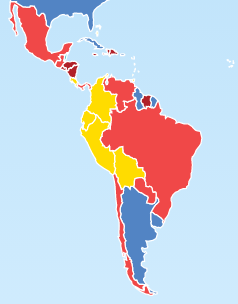 Riesgo  durante el embarazo vs asumir la maternidad
Riesgo aborto vs parto 
Causal salud Vs “terapéutico”
Que dice la teoría?
Deprivación económica:
Pobreza  :  mala salud
Desventaja social :  bajo nivel educativo:  menor potencial 
 Soporte social
Madres solteras: Aislamiento social 
Desarrollo psicológico
Crisis adolescencia + crisis embarazo: carga física y psicológica: mayor riesgo de desordenes físicos y mentales asociados al estrés
Irvin, 1997
Riesgo para la salud mental
Alta tasa de depresión durante el embarazo 48-65%
Mayor riesgo de depresión en la vida adulta
Asociación (-) con mayor edad al casarse, mas educación , menos desempleo y mejor estado de salud1
Mirowski 2002, corte transversal 2592 adultos,  
2.Kalil 2002 cohorte de 12686 personas  1979-1992
Riesgo para la salud social
Mayor incidencia de:
Pobreza: mayor impacto en Hispanas
Baja escolaridad: persiste la brecha
Dependencia de ayudas del estado
Disfunción familiar
Incluso después de corregir por factores de confusión
Moore 1993, Hoffert 2001
Educación
Maternidad en la adolescencia vs a los 30 años:
2 años de diferencia en escolaridad
70% menos probabilidades de educación superior (24 vs 73%)
Hoffert 2001
Riesgos para la salud física: obstétricos
Anemia
Infecciones
Bajo peso y prematuridad
Mortalidad neonatal
Preclampsia
Hemorragia
Infección
INDEPENDIENTE DE FACTORES 
SOCIOECONOMICOS
Griffin 2001, Frasser 1995
Riesgos para la salud física: obstétricos
854.377  mujeres , latinoamérica  1985-2003
Menores de 15:
Mortalidad materna  OR 4
Muerte neonatal temprana  OR 1.5
Anemia  OR 1.4
Todas las adolescentes:
Hemorragia postparto  OR 1.23
Endometritis puerperal  OR 2
Instrumentación y episiotomía  OR 1.24 y 2
INDEPENDIENTE DE FACTORES SOCIOECONOMICOS
Griffin 2001, Frasser 1995
Riesgos a largo plazo
Salud mental:
 mas depresión en la vida adulta
Mortalidad: muerte más temprana OR 1.6
Cáncer útero, suicidio, enfermedades cardiovasculares, alcohol y violencia.
Enfermedades crónicas

INDEPENDIENTE DE FACTORES SOCIOECONOMICOS
Henrretta 2007 4335  USA, Olausson 2004, 460434 mujeres  Suecas
RIESGO
Ante la duda de la existencia   de la gravedad de la consecuencia probable, deberá considerarse como existente

Su desestimación o subestimación   genera responsabilidad profesional.
Interpretación causal violación
Edad legal mínima para consentir las relaciones sexuales
Edad gestacional
Ciclos irregulares
Antes de la 1ª menstruación
Falta de conocimiento
Abuso sexual
Limites legales/técnicos/estigma
Permisos
Edad legal para firmar consentimiento informado vs derecho a expresar su deseo/decisión
Exigencias de acompañante
Temor de coerción:  ORIENTACIÓN
“Protección” menores
Priorización de la vida intrauterina
Retención ilegal
Amenazas
“Restitución de derechos”
Requisitos adicionales
Acompañamiento
Valoraciones por especialistas
Anticoncepción 
Capacidad de pago
Falta de confidencialidad
Exigencia de acompañamiento
Testigo
Pareja
Adulto
Padres/tutores
Juzgamiento
Denuncias por aborto
Denuncias por abuso
Datos Mesa por la Vida y la salud de las Mujeres
1275:  5% <15 años  (Vs.1%!)
Ruralidad 18 vs 8%
Violencia sexual  56 vs 12%
Agresor conocido 47 vs 20%

Maltrato, engaño, coerción, dilación
CONCLUSIONES
A corto plazo, un riesgo incrementado de complicaciones obstétricas y resultados perinatales adversos, que es más intenso entre mas joven sea la mujer.  El riesgo que confiere su edad actúa de manera independiente de su nivel socioeconómico (aunque este lo agrava aun más) y del cuidado prenatal que se le brinde, por cuanto  muchas de estas complicaciones no son prevenibles. (Fraser 1995, Haldre 2007, Chen 2007)
A largo plazo,  durante su vida adulta, un riesgo incrementado de sufrir de menor salud mental, social y física como resultado de asumir la maternidad a tan temprana edad.  Este riesgo se refleja en mayor incidencia de depresión, uso de psicoactivos, menor escolaridad y estabilidad familiar y mayor pobreza y desventaja social, mayor riesgo de enfermedades físicas e incluso de muerte prematura. (Mirowsky 2005, Henretta 2007, Otterblad 2004)
SENTENCIA T-841/2011
Revocar el fallo Juez 1ª instancia
Reservar la identidad
Indemnizar 
Prevenir e investigar a la EPS
Informar:
Obligatoriedad de atender en 5 días
Aceptar conceptos externos
Recomendaciones
Guías y protocolos  que especifiquen
La causal salud (aborto terapéutico) como presente en toda menor de 15
La conceptualización del riesgo
Pautas de orientación diferencial
Evitar límites de edad gestacional
Minimizar la necesidad de permisos 
Establecer mecanismos claros de consentimiento informado
Recomendaciones
Establecer límites de tiempo de respuesta y prohibición de requisitos adicionales
Establecer obligaciones del sector protección
Lineamientos sobre denuncia-reporte
Casos emblemáticos